Číslovky
Számnevek
Číslovky sú slová, ktorými vyjadrujeme počet alebo poradie osôb, zvierat a vecí.
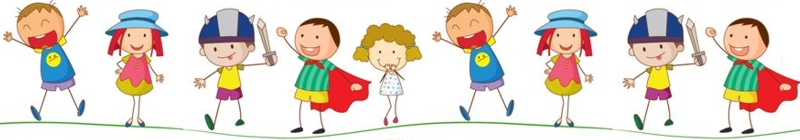 Číslovky delíme na:
Základné
Určujú počet
Pýtame sa na neotázkami:Koľko? Koľkí?(ak ich je viac)
Radové
Určujú poradie
Pýtame sa na nich otázkami: Koľký v poradí? (jeden)Koľkí v poradí? (viacerí)
Základné číslovky
Zapísať ich môžeme dvoma spôsobmi: 
Číslom (1, 2, 3, ...)
Slovom (jeden, dva, traja,deviati, ...)

Koľko detí je na ihrisku? Na ihrisku sú 4 deti.
Koľkí chlapci prišli do kina?Do kina prišli dvanásti chlapci.
Ak zapisujeme počet slovom, na konci píšeme i.
Ak potrebujem slovom zapísať dvojciferné čísla, píšem to ako jedno slovo: 
20 = dvadsať
90 = deväťdesiat
56 = päťdesiatšesť
83 = osemdesiattri
61 = šesťdesiatjeden
Radové číslovky
Aj radové číslovky môžeme zapísať dvoma spôsobmi:
Číslom ( 9., 16., 57.,.... - nezabudni na bodku!)
Slovom ( pätnásty, tridsiaty ôsmy, ...)

Koľký si skončil na pretekoch?Bol som 5. z osemnástich.
Koľkí ste skončili  na súťaži?Skončili sme ôsmy.
Pri písaní radových čísloviek slovom, píšeme na konci y. 
Výnimkou je slovo tretí (ale kto má uši, počuje 😉)
Ak píšeme dvojciferné radové číslovky, väčšie ako dvadsať, slovom, jednotlivé rady zapisujeme osobitne:

25. = dvadsiaty piaty
37. = tridsiaty siedmy
94. = deväťdesiaty šiesty
86. = osemdesiaty šiesty
Základné číslovky (určujú počet) sa píšu spolu!
Radové číslovky (určujú poradie) väčšie ako 20 sa píšu oddelene!
Cvičenie
Prepíš vety – írd át a számneveket betűvel!
Môj 2. brat má 14 rokov.
Je od babky mladší o 41 rokov.
Ona oslavuje 55. narodeniny.
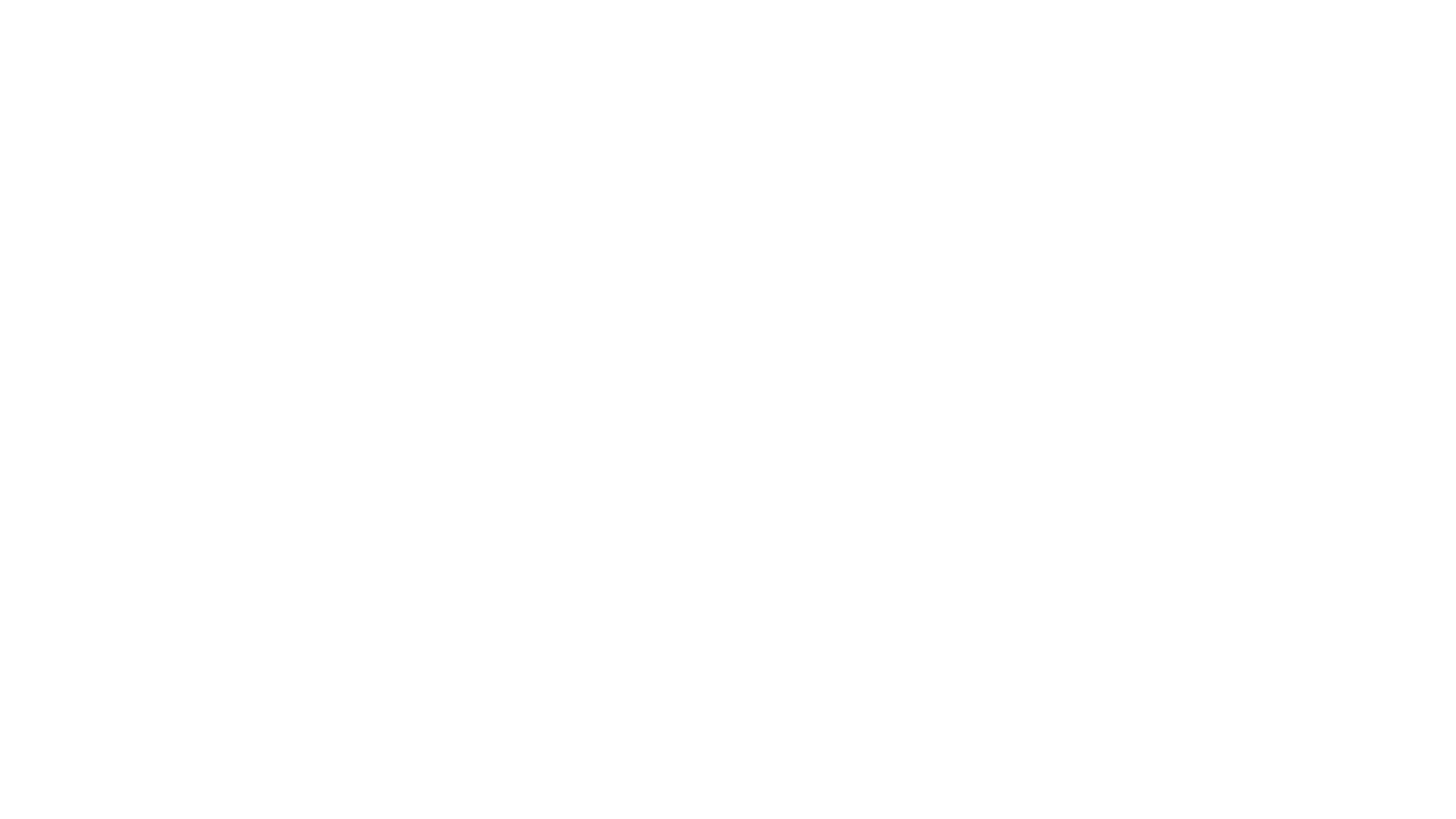 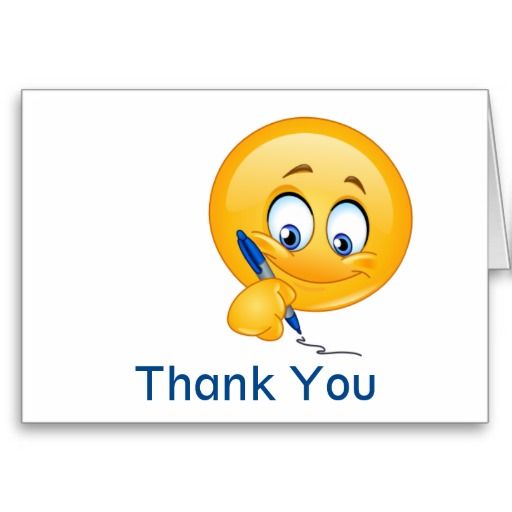 Dúfam, 
že Vám prezentácia pomohla 
a že sa Vám páčila.